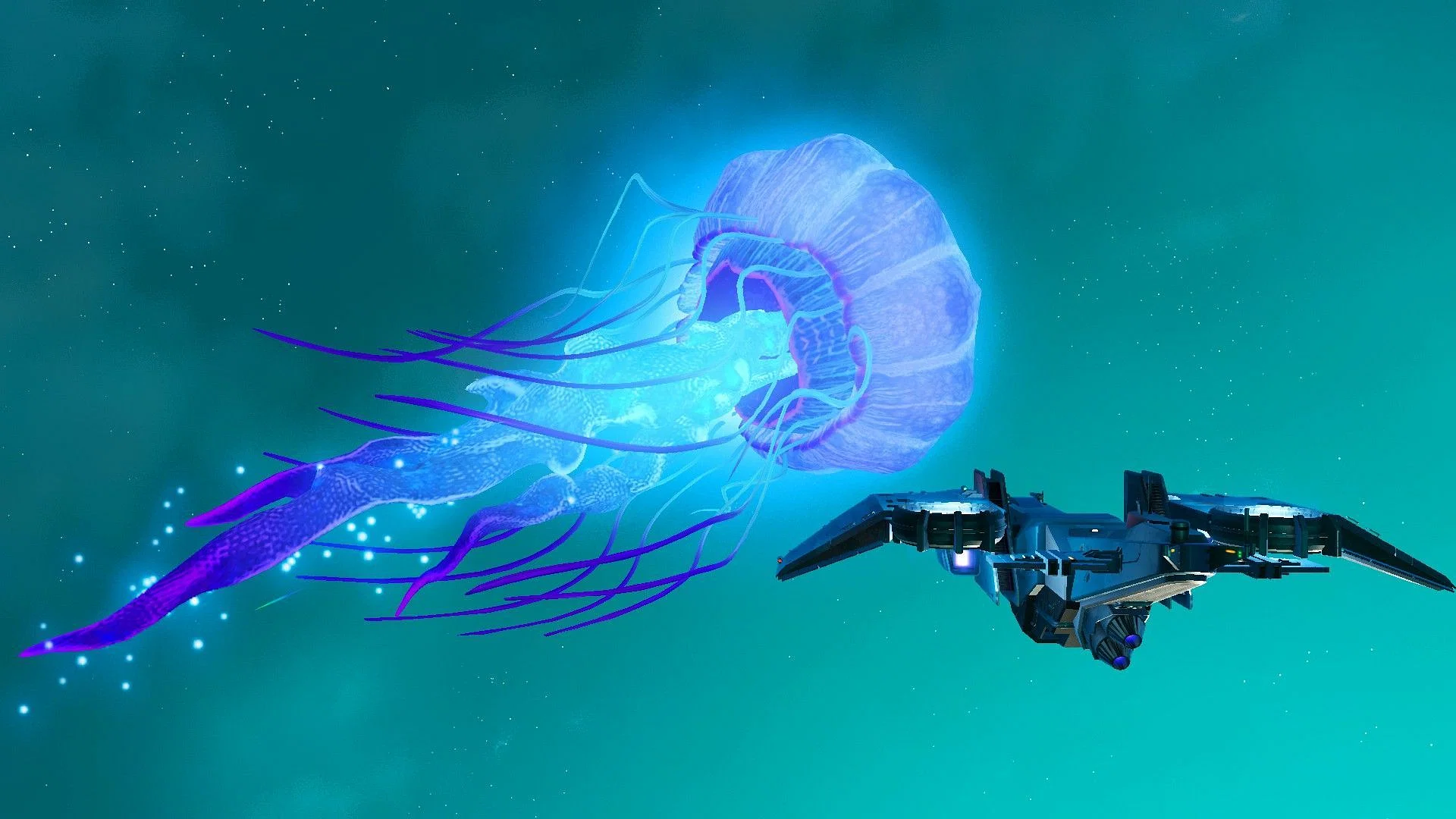 Opportunities for Education in the Metaverse
Stephen Downes
March 13, 2022
What is the Metaverse?
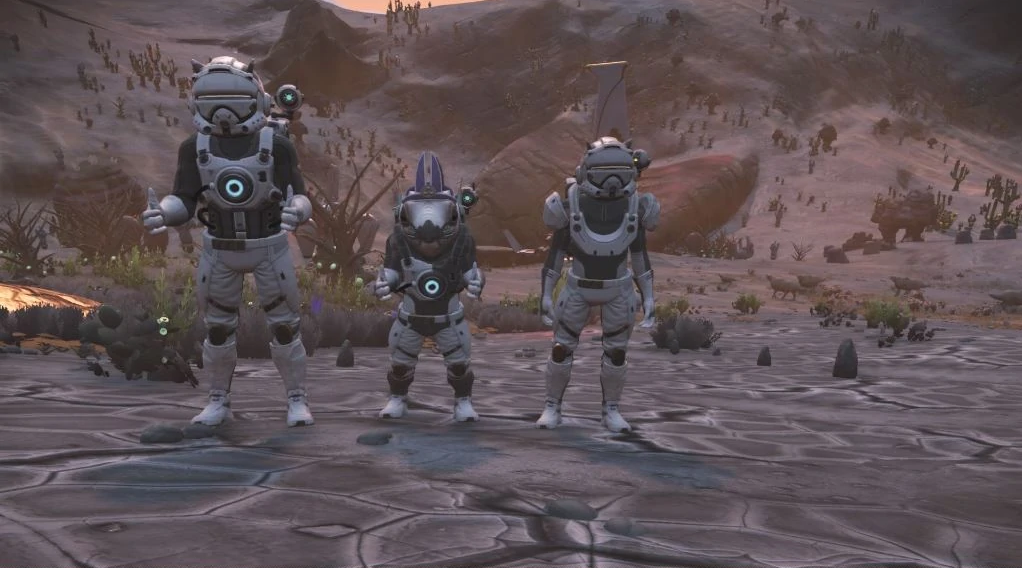 XR / VR in Learning and Development
Virtual reality (VR) and related technologies support active learning in an immersive and hands-on environment. 
At the same time, it can be expensive and difficult to apply. 
Still, there are pilot projects being run around the world.
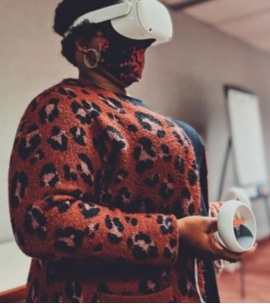 VR pilot exposes high school students to manufacturing, USA https://www.cbia.com/news/workforce-development/virtual-reality-pilot-program-students-manufacturing/
VR (Virtual Reality)
Users enter a completely virtual world
All sights, sounds, objects and actions are simulated
Uses a headset like the Oculus or the Vive
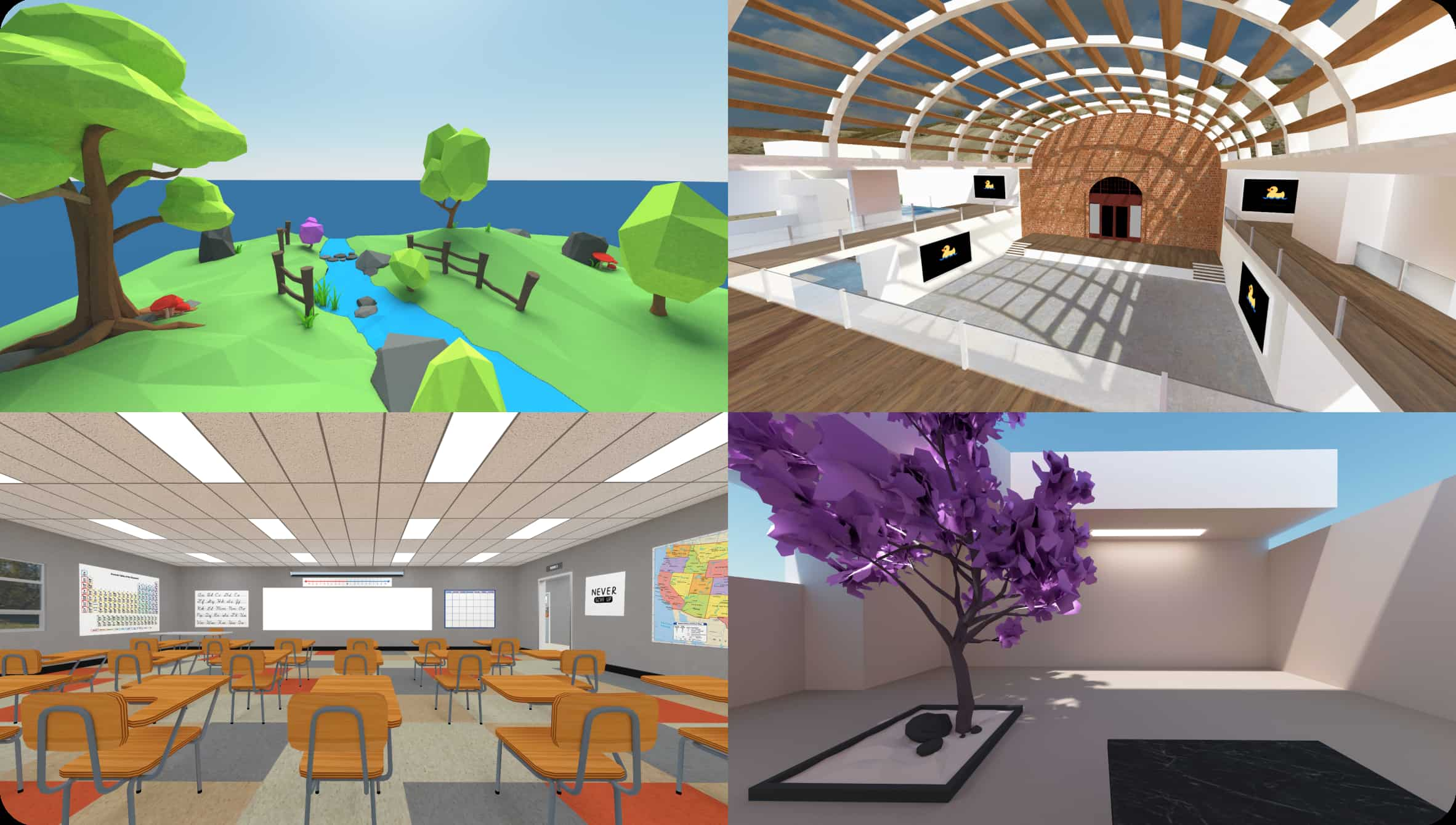 Mozilla Hubs https://hubs.mozilla.com/
AR (Augmented Reality)
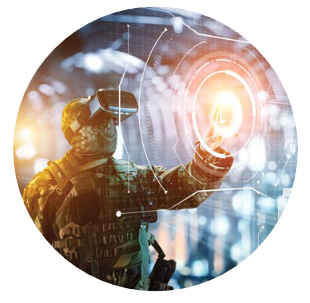 Users see data projected alongside real-world objects 
See-through viewing device like Google Glass or Hololens
Offers more information about what they are seeing
Augmented reality (AR) snapshop, NRC Canada https://publications.gc.ca/collections/collection_2020/cnrc-nrc/NR16-294-2019-eng.pdf
MR (Mixed Reality)
Merging of virtual and real environments
Virtual and real objects interact in real time
E.g. a virtual dashboard like Behance
https://www.forbes.com/sites/bernardmarr/2022/01/07/the-5-biggest-virtual-augmented-and-mixed-reality-trends-in-2022/?sh=2c68909d4542
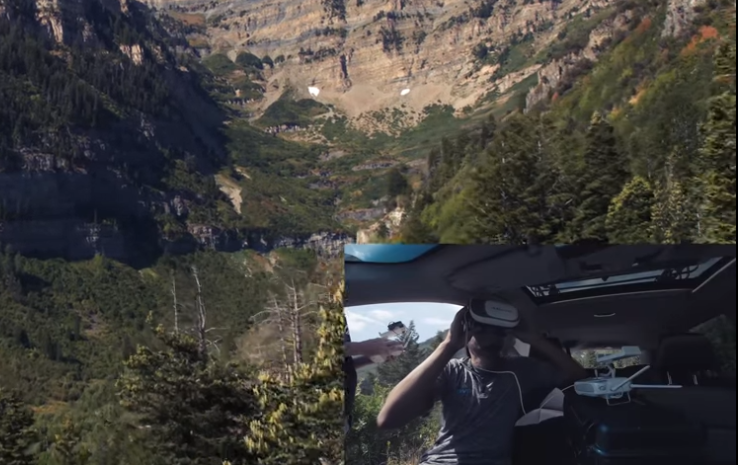 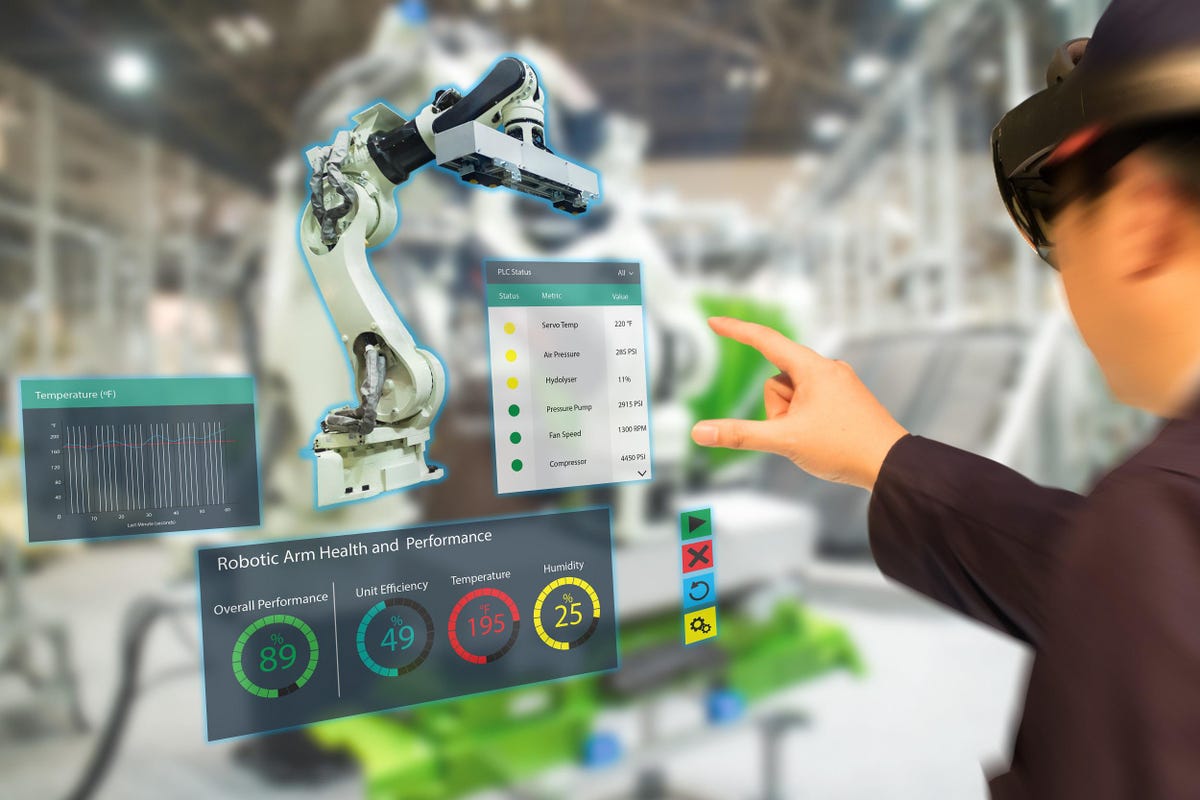 https://www.youtube.com/watch?v=z3zwAeBMbKU
XR (eXtended Reality)
term that refers collectively to VR, AR and MR
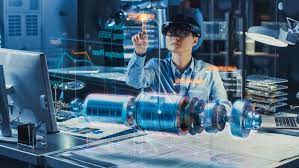 Remote diagnosis & repair, Switz. & Ukraine https://skywell.software/blog/mixed-reality-benefits-uses-in-manufacturing/
The Metaverse,
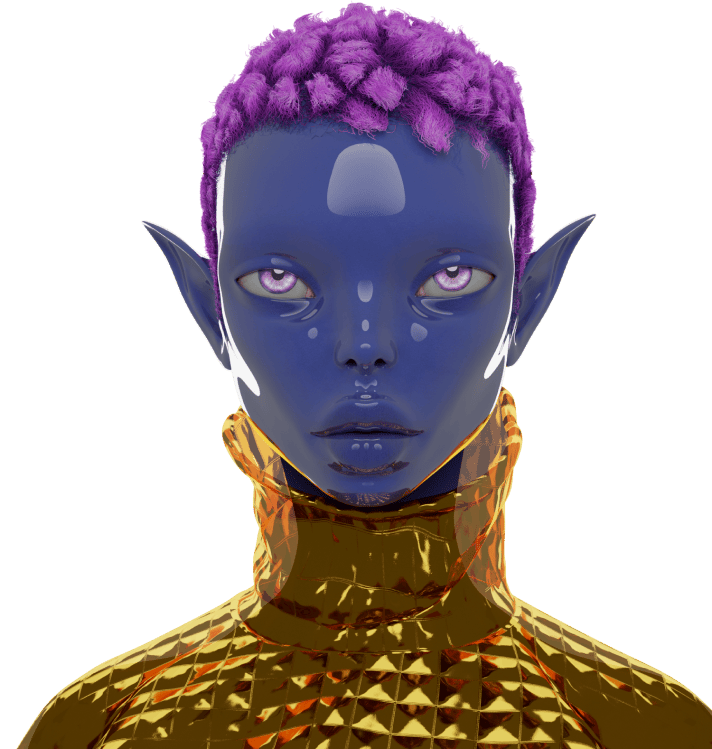 which includes all XR technologies
combines it with persistent digital objects:
digital currencies such as Bitcoin and Ethereum
digital identities
digital objects such as non-fungible tokens (NFTs).
How to enter the metaverse, Sensorium https://sensoriumxr.com/articles/how-to-enter-the-metaverse
Applications of the Metaverse
Visualization
Small things can be magnified
We can look inside things
Time can be sped up or slowed down
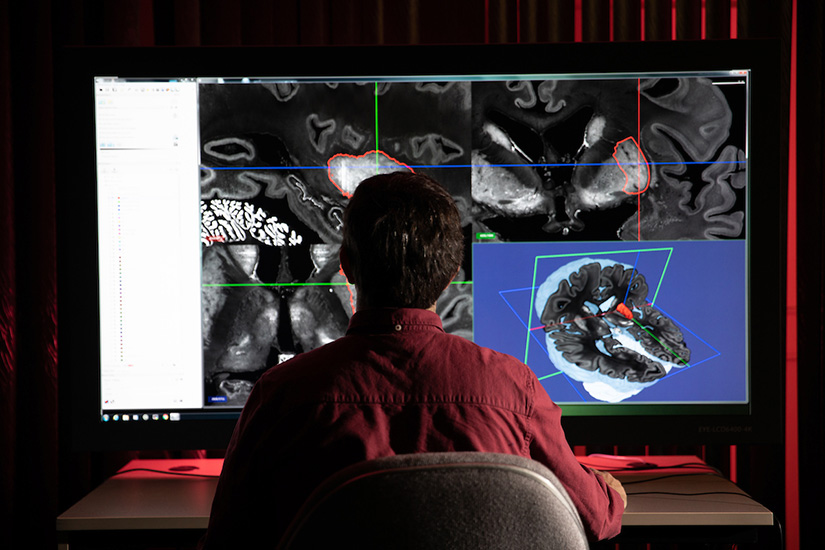 Computer vision and graphics, NRC Canada https://nrc.canada.ca/en/research-development/products-services/technical-advisory-services/computer-vision-graphics
Interactivity
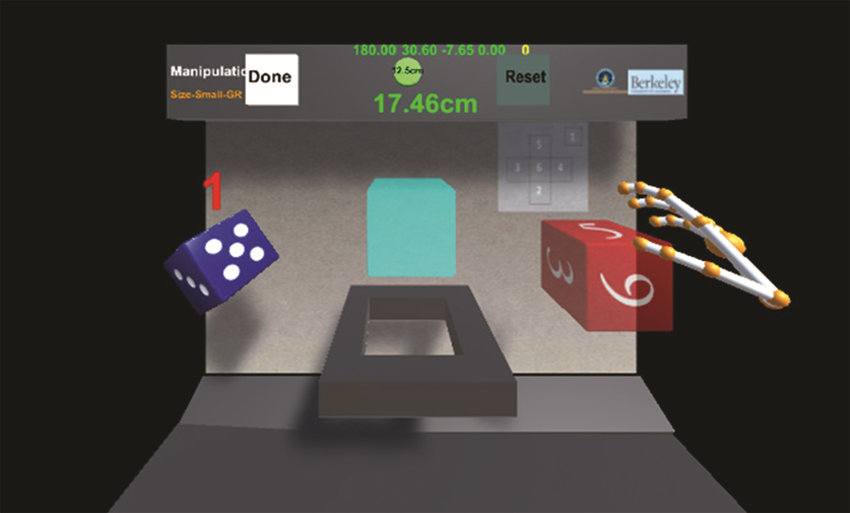 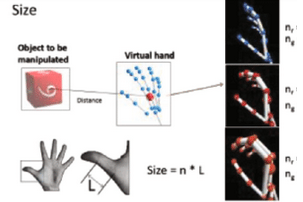 Hands-on manipulation of objects
Illustrate mechanical or physical principles
Control devices or machines
Hand Gestures for Manipulating Objects in Virtual Reality, USA https://www.researchgate.net/publication/317173375_Design_of_Hand_Gestures_for_Manipulating_Objects_in_Virtual_Reality
Safe Environments
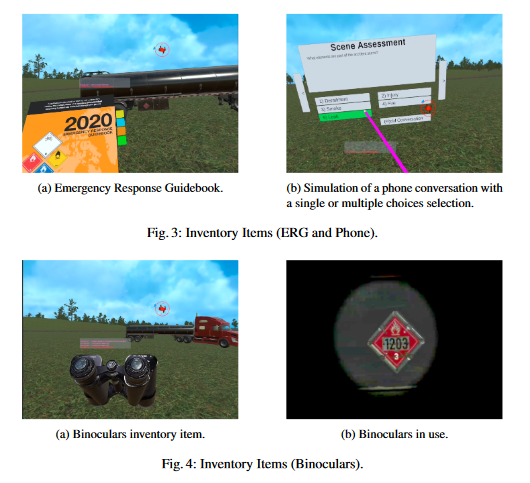 Observe and practice hazardous operations
flying a plane
fighting a fire
working with high-voltage equipment.
Design and Development for a First
Responders VR Training System on Dangerous Goods
Transportation Incidents, NRC Canada (forthcoming at https://2022.hci.international/ )
Accessibility
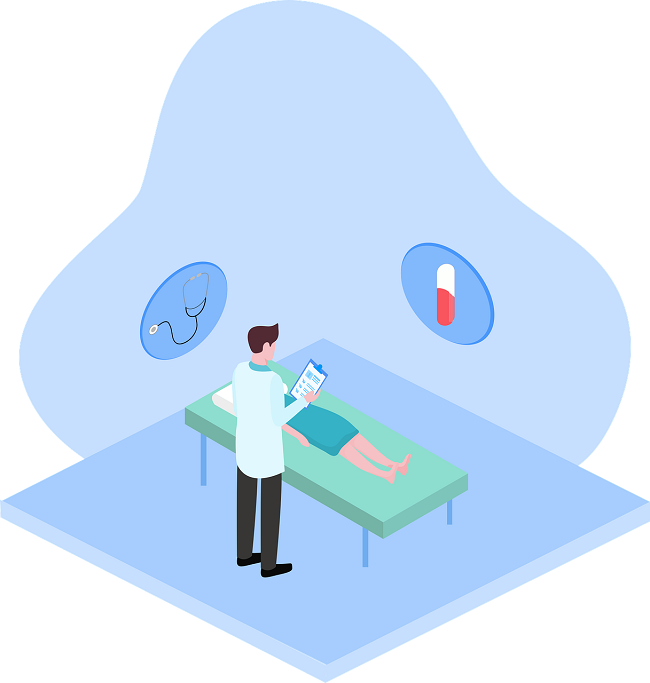 Helps people…
with limited mobility
who live in remote regions
with time constraints
where hands-on equipment is not available
Helps people learn how to support  diverse needs
Improving cognitive ability using virtual reality (VR) and games, NRC Canada https://nrc.canada.ca/en/stories/virtual-reality-game-changer-neurodevelopmental-treatments
VR for empathy-building and experiential education in hospitals, Canada https://cjni.net/journal/?p=8571
Remote Collaboration
Create or manipulate common digital objects
Design buildings or equipment
Co-create any other digital content.
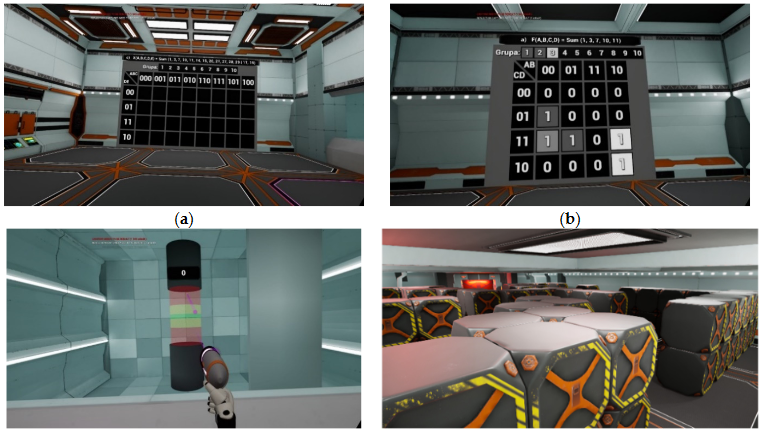 Digital circuit design, Poland https://mdpi-res.com/d_attachment/energies/energies-15-00277/article_deploy/energies-15-00277-v2.pdf
Recordings
Viewed later as objects for discussion
Debrief or to be used as learning resources.
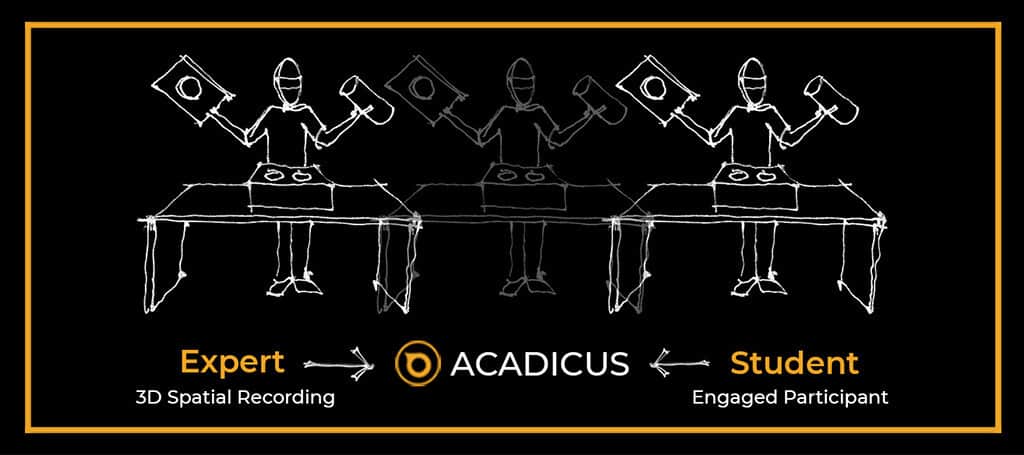 Adacus, USA https://acadicus.com/3d-spatial-recordings-for-enhanced-teaching-and-learning-in-vr/
Combined with AI
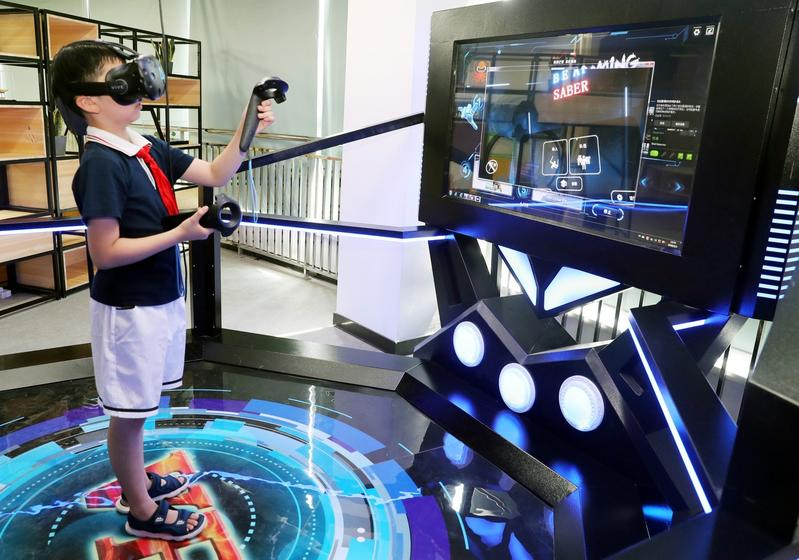 Lifelike immersive environments
Smart agents that can:
interact with users
generate tasks, resources
Make recommendations based on user activities. 
Evaluate learning in the XR environment.
AI enabled VR tuition, China https://www.chinadailyhk.com/articles/80/86/192/1559976439971.html
Combined with Cryptography
E.g. digital signatures and blockchain networks
E.g. distributed and multi-user virtual environments 
These support massive simulations such as:
sporting events
financial markets
military exercises
climate change
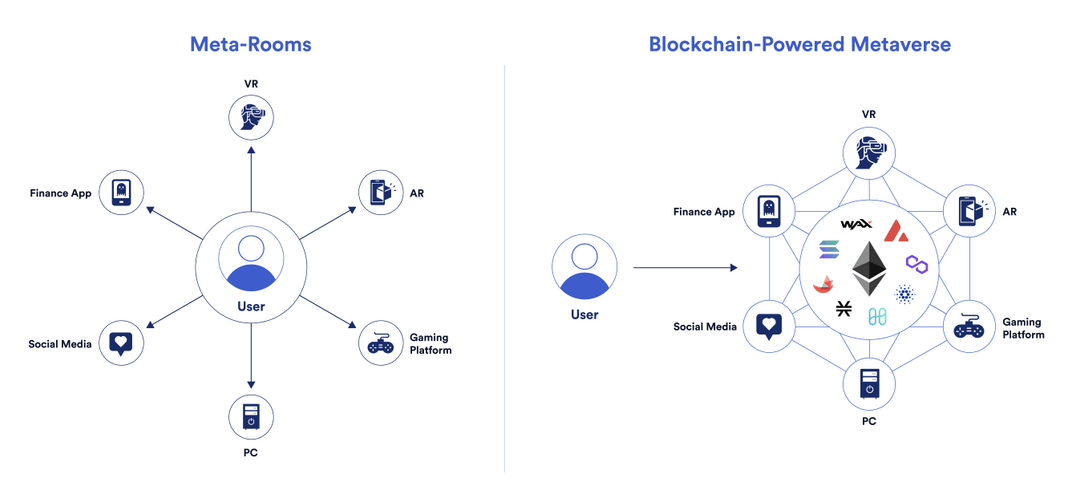 https://chain.link/education/metaverse
Combined with Cryptography
E.g. digital signatures and blockchain networks
E.g. distributed and multi-user virtual environments 
These support massive simulations such as:
sporting events
financial markets
military exercises
climate change
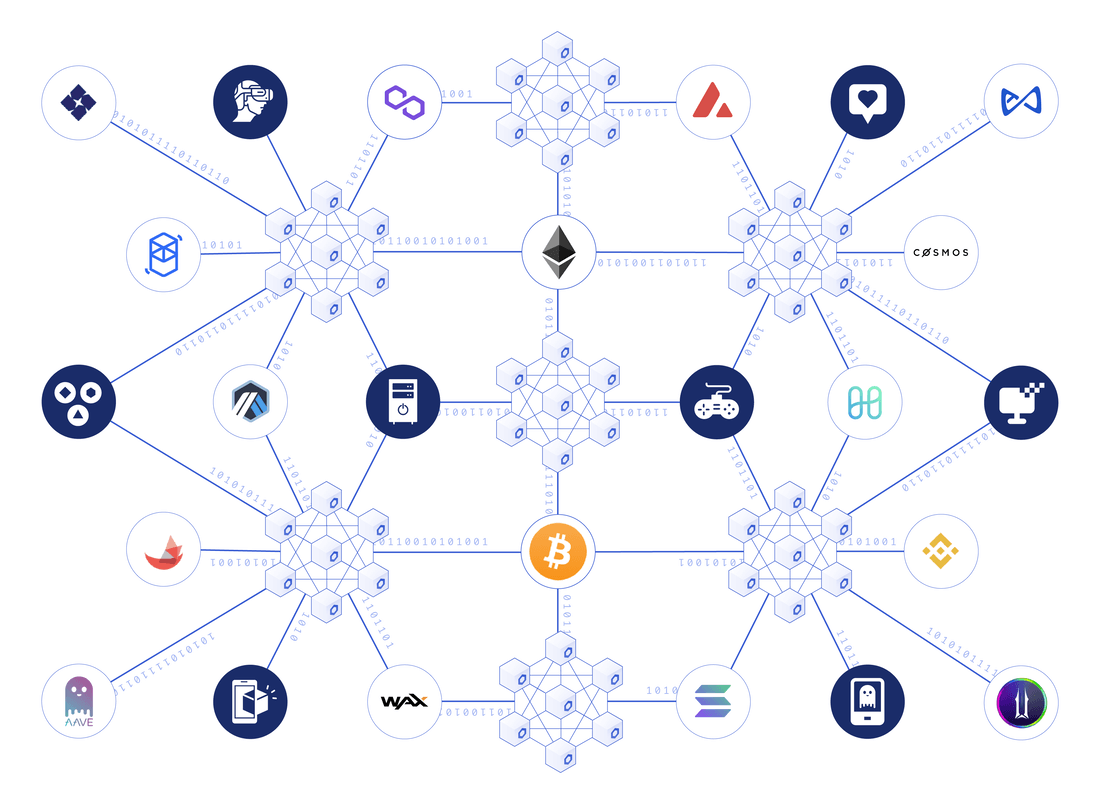 https://chain.link/education/metaverse
Combined with Real-Time Data
Based on real-world models and statistics
Enjoy an on-ice view or player’s perspective of a hockey game
Watch heart surgery from the perspective of the surgeon, or the heart
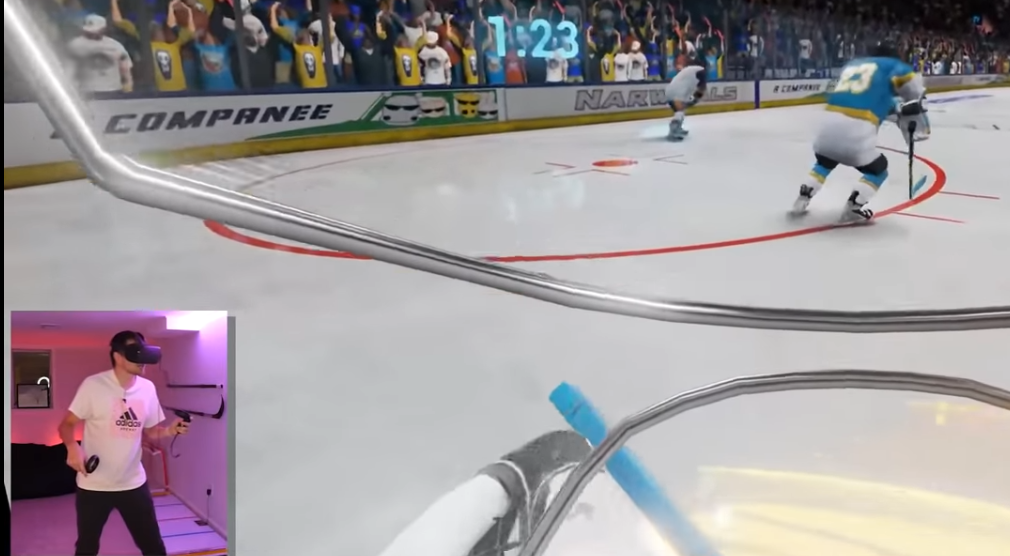 https://www.youtube.com/watch?v=nAzOBgpttZc
Combined with Haptics
Other forms of sensory feedback
Extends beyond the purely audio-visual
E.g. ‘Hands-On’ medical examination simulation
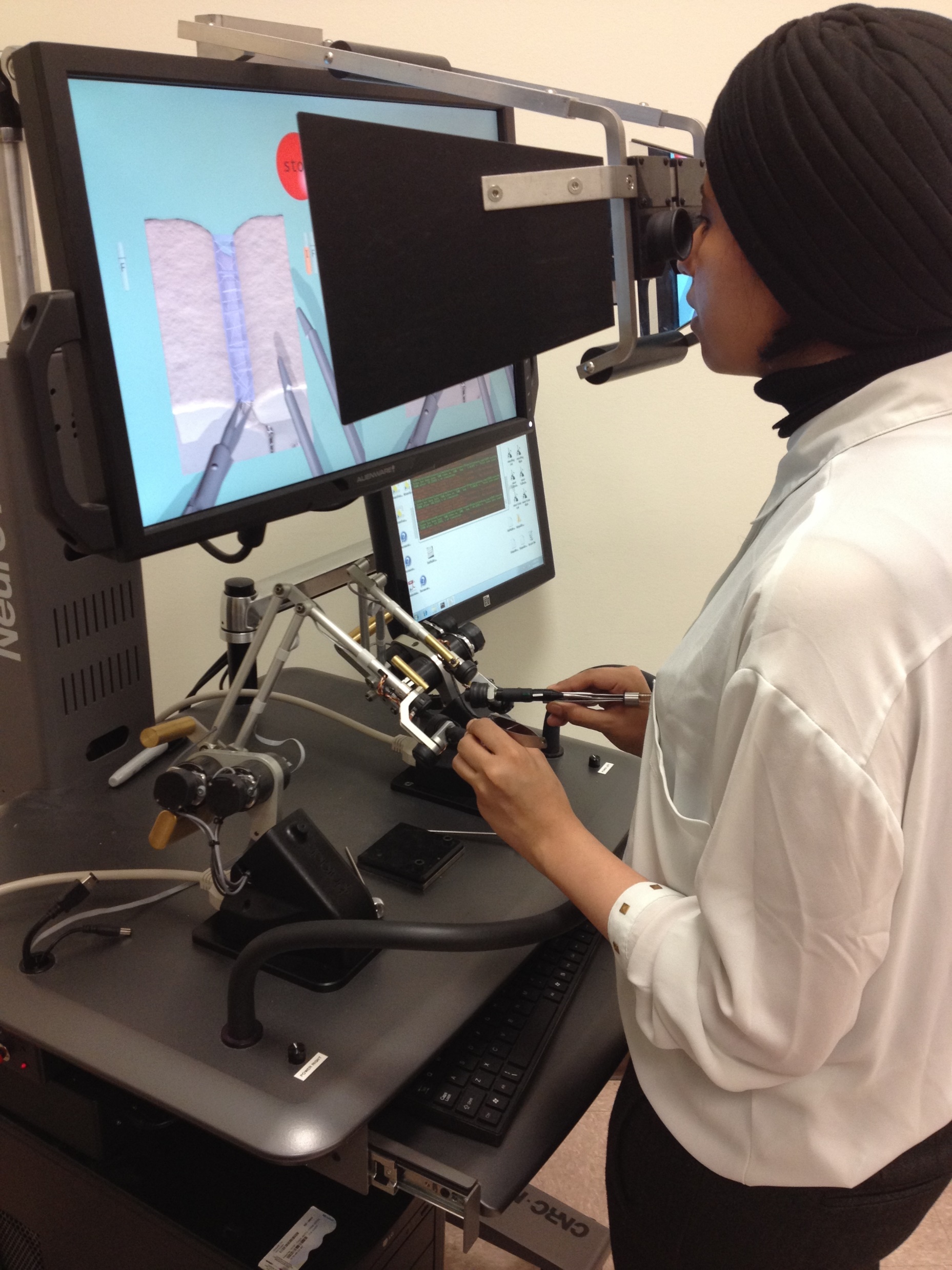 NeuroVR (previously NeuroTouch) combines haptics with a virtual reality (VR) neurosurgical simulator, NRC Canada https://neurosim.mcgill.ca/neurotouch
Risks and Potential Issues
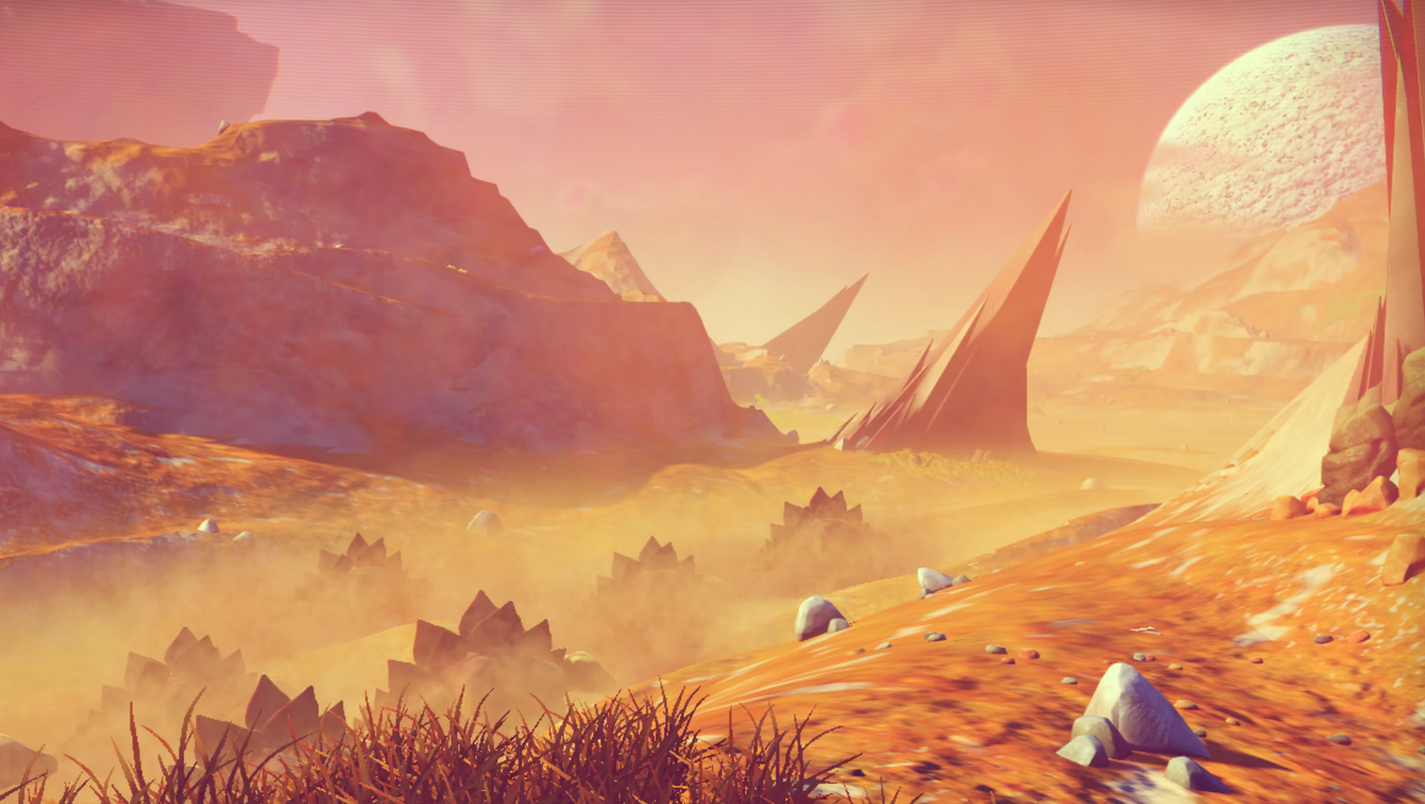 Technology
Cost is a major factor
It takes time to learn how to use
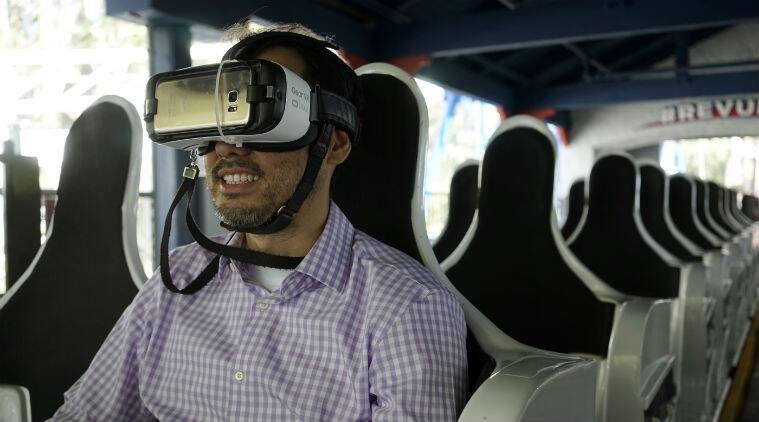 https://indianexpress.com/article/technology/tech-news-technology/six-virtual-reality-experiences-that-dont-cost-too-much-4387265/
Health
Stress and anxiety over virtual experiences
Ergonomic issues
Physical injury caused by falling or stumbling 
Nausea and other forms of cybersickness caused by latency issues
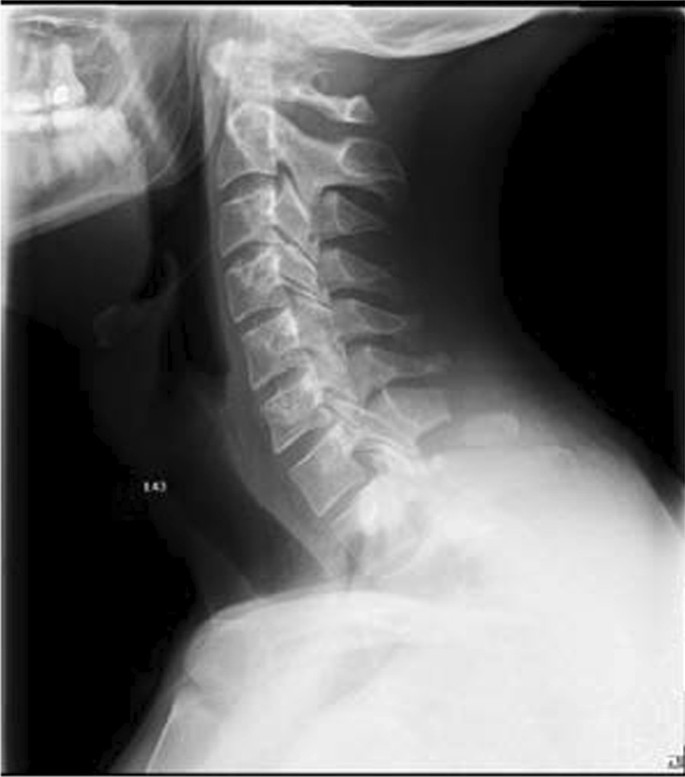 Cervical spine injury after virtual reality gaming: a case report https://jmedicalcasereports.biomedcentral.com/articles/10.1186/s13256-021-02880-9
Bad Actors and Malpractice
Misrepresentation of physical phenomena in a way that leads to incorrect beliefs
Inappropriate use of XR surveillance technologies
Harassment and Bullying by groups or individuals
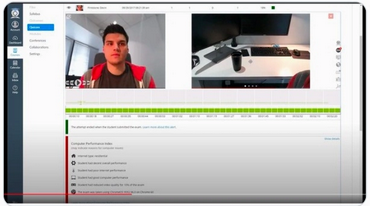 Proctorio used DMCA to take down a student’s critical tweets https://techcrunch.com/2020/11/05/proctorio-dmca-copyright-critical-tweets/
Social and Cultural Issues
Desensitization to disturbing behaviours and events 
Cultural and ethical values may change through virtual world interactions
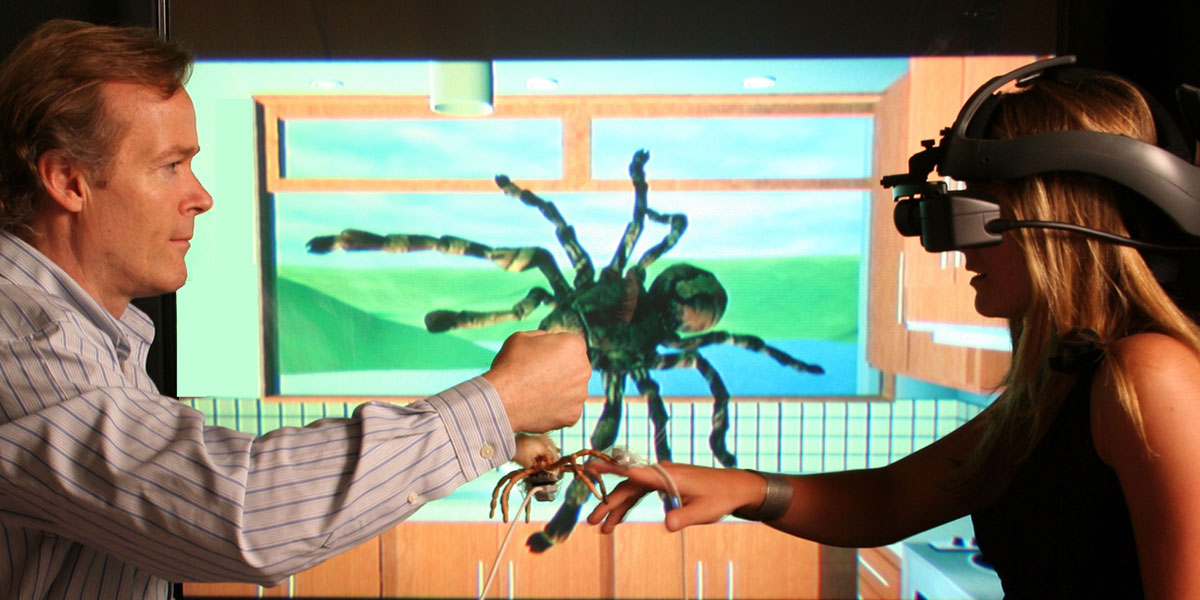 https://realnewworld.com/vr-fear-relief/
Issues Specific to Learning and Development
Coaching and Mentoring is typically required to guide participants through a virtual reality experience
Few metrics exist for evaluation of performance in XR environments and best practices have yet to be developed.
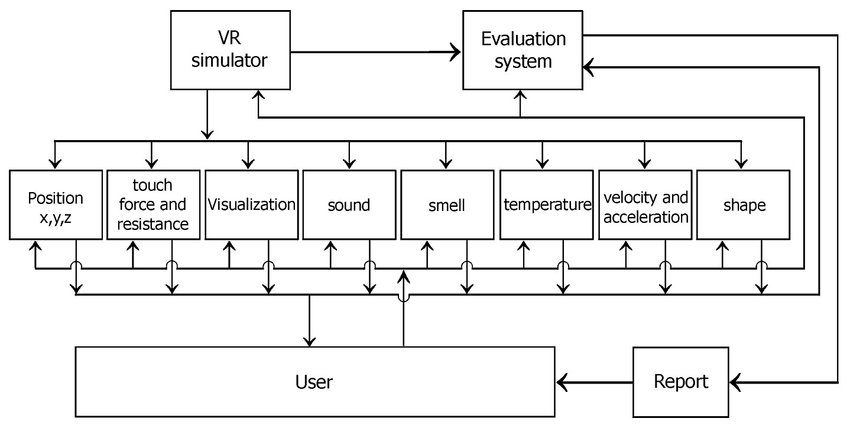 https://www.researchgate.net/figure/Evaluation-systems-collect-data-from-VR-based-simulations-to-evaluate-user-performance_fig5_267660585